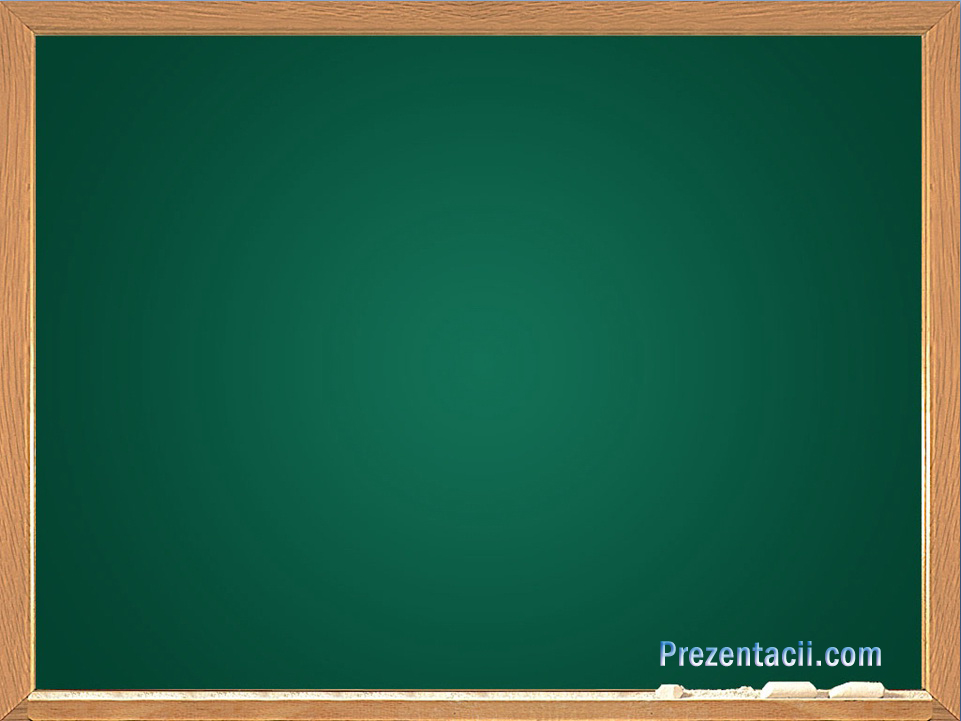 Подготовка
к 
контрольной работе
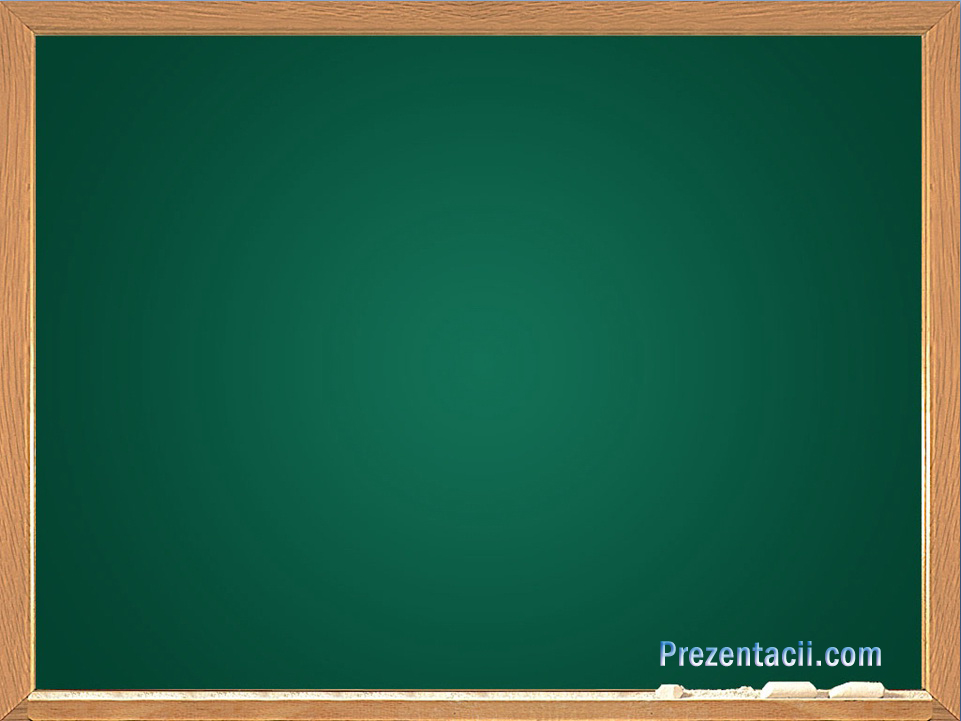 ЗАДАНИЕ 1
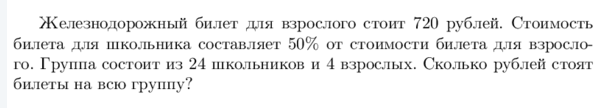 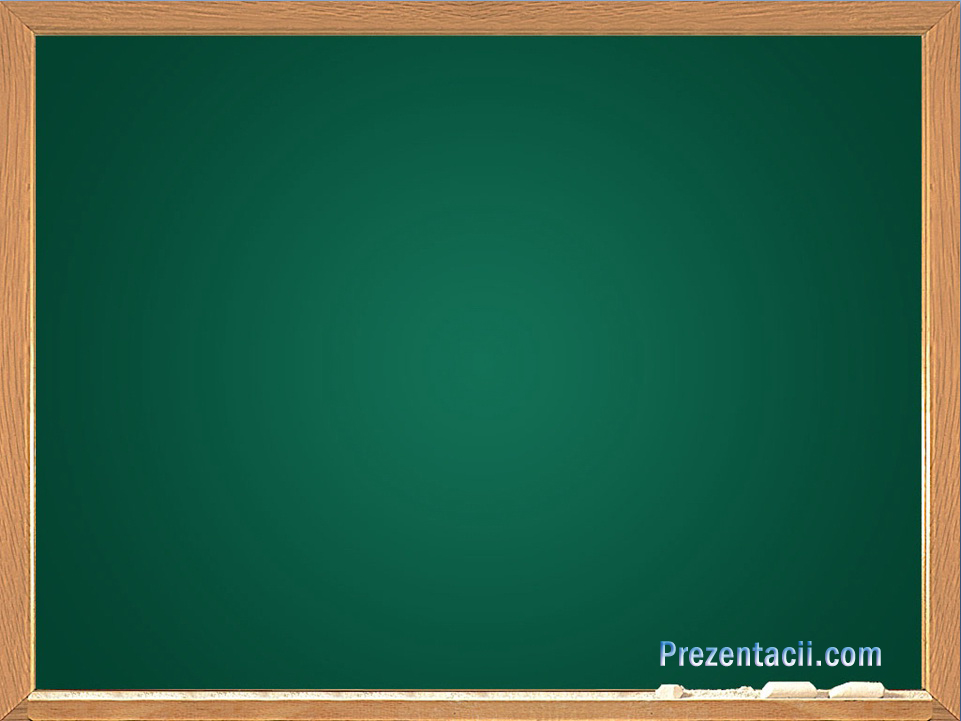 ЗАДАНИЕ 1
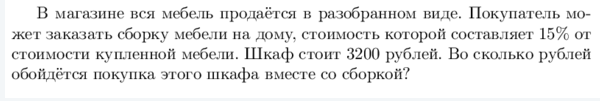 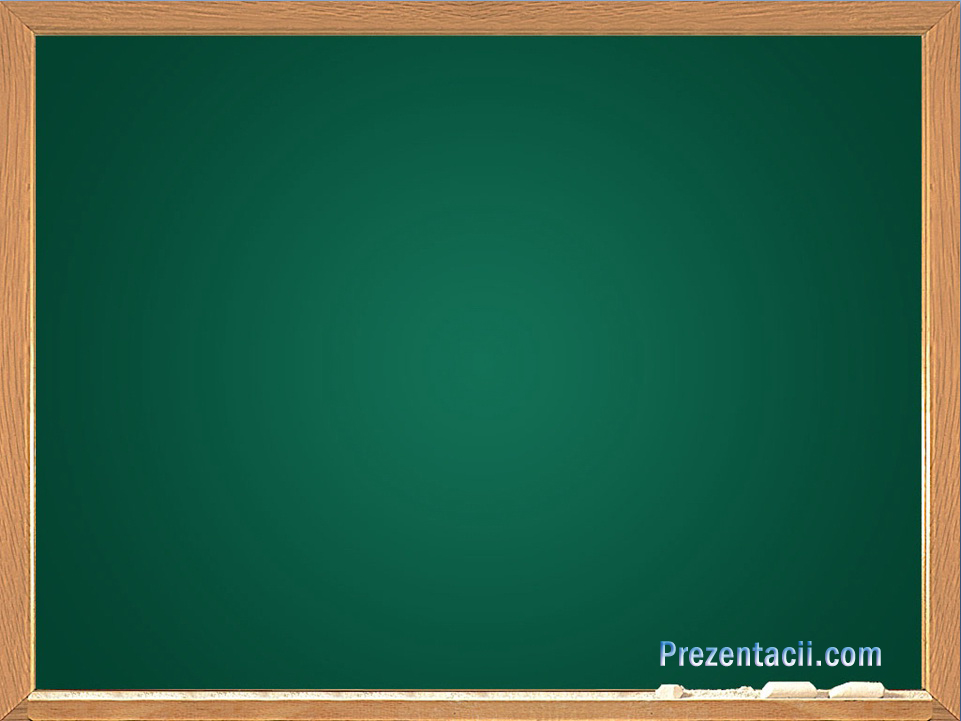 ЗАДАНИЕ 4
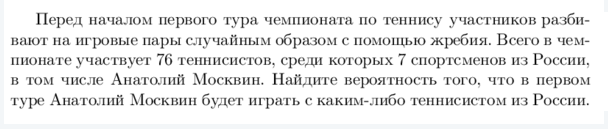 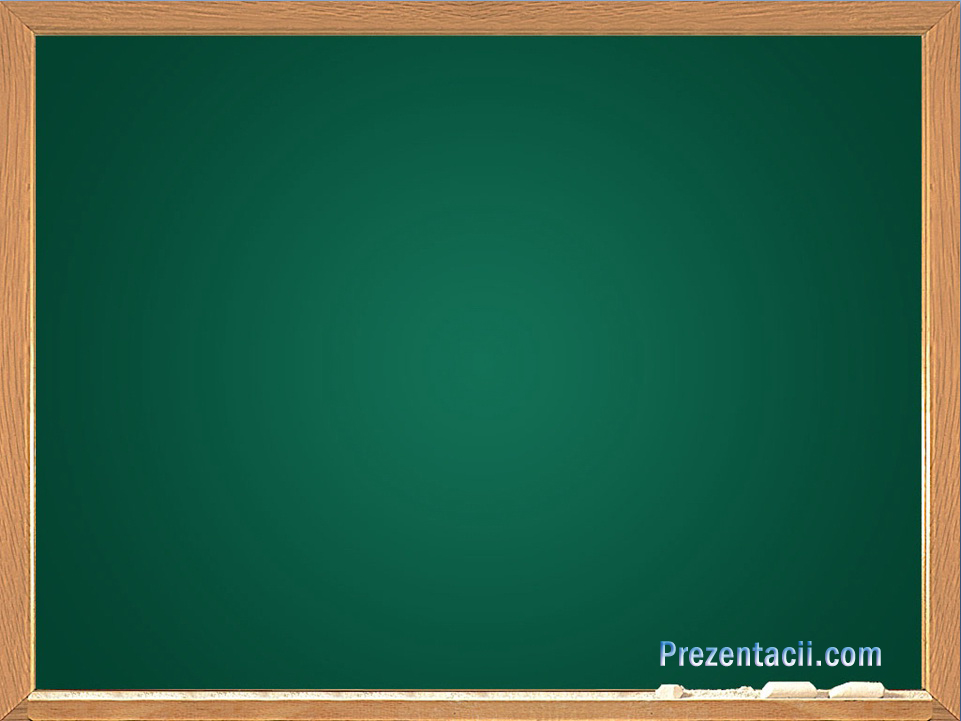 ЗАДАНИЕ 4
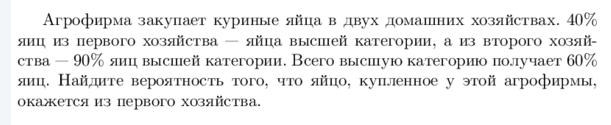 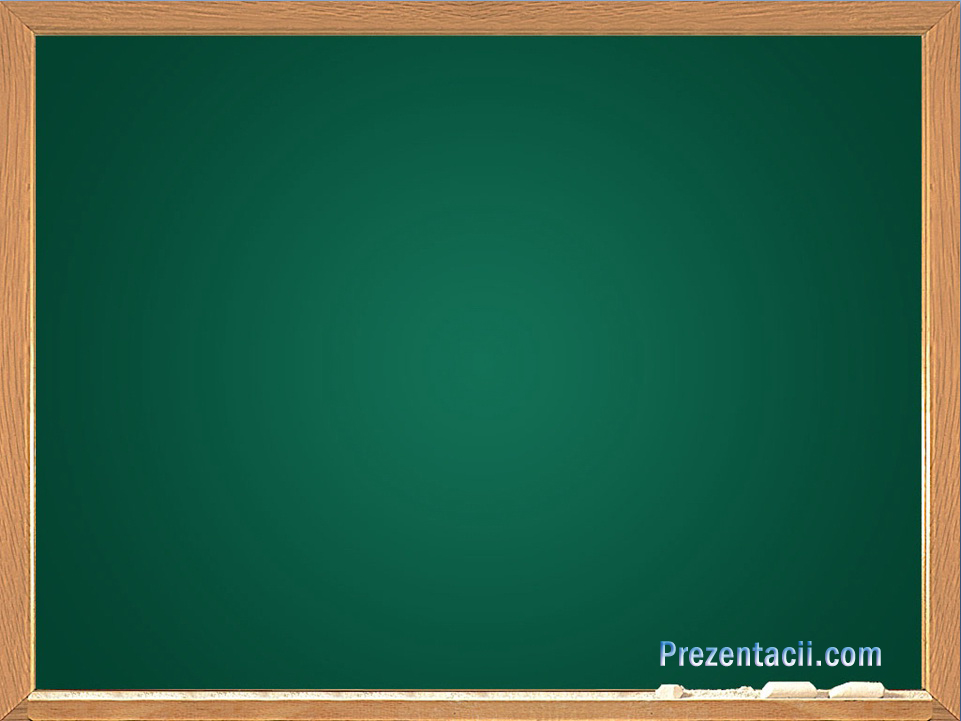 ЗАДАНИЕ 5
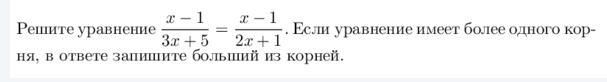 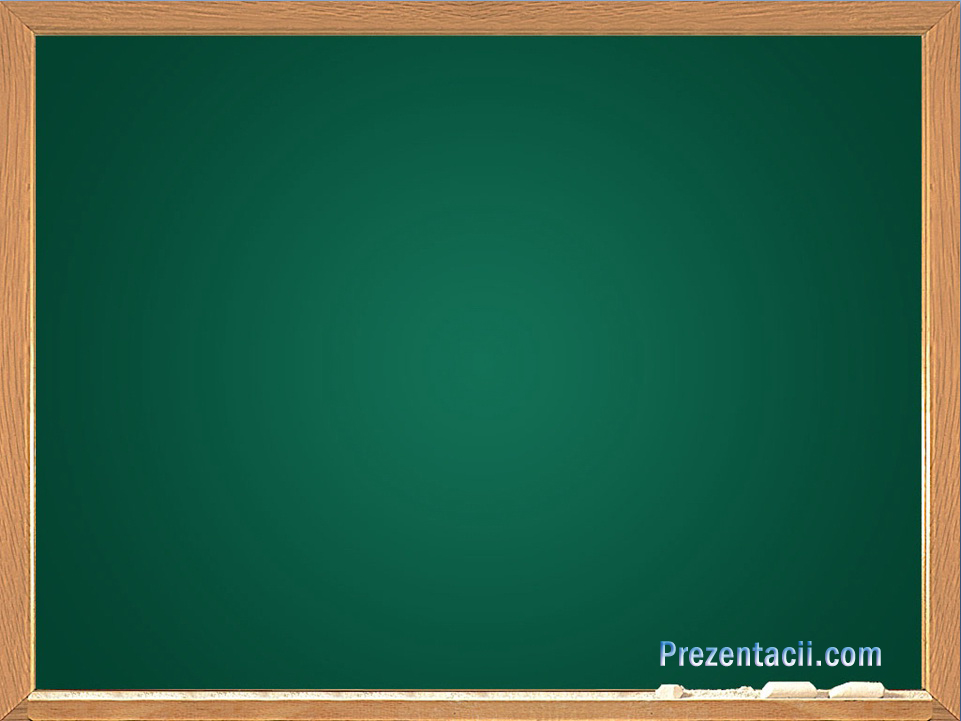 ЗАДАНИЕ 5
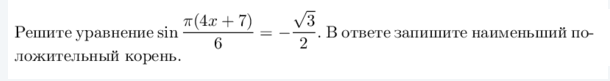 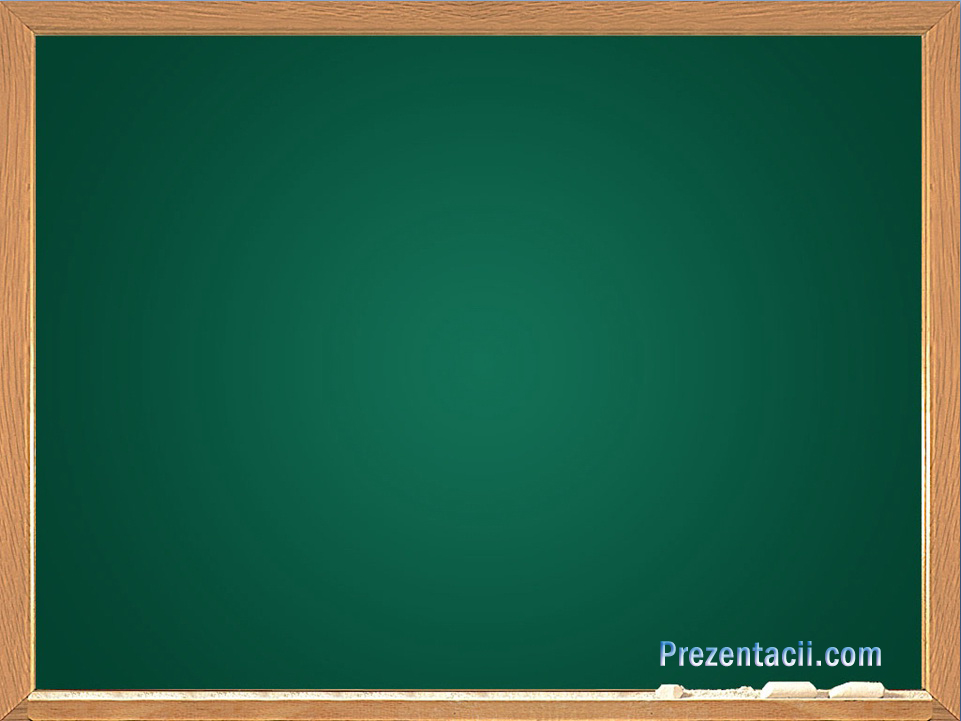 ЗАДАНИЕ 7
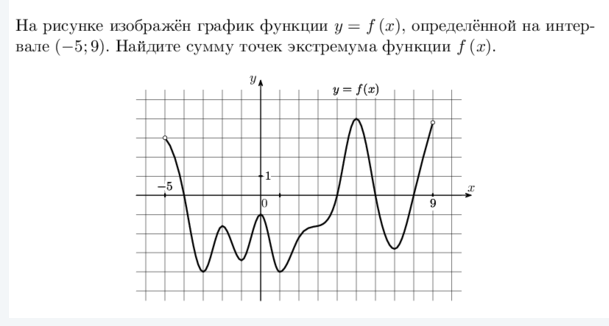 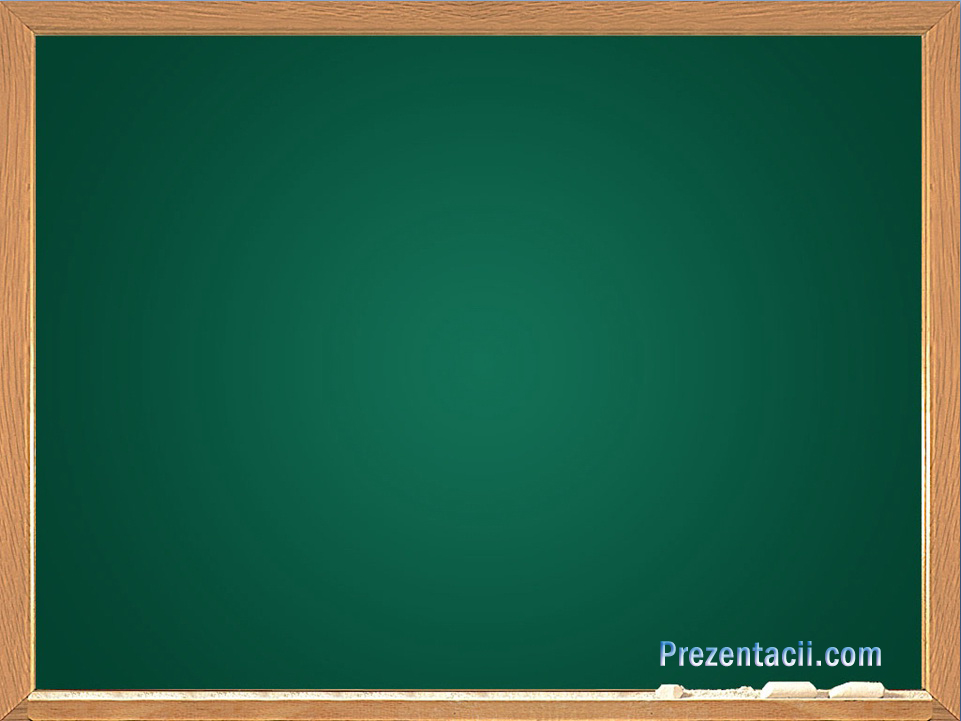 ЗАДАНИЕ 9
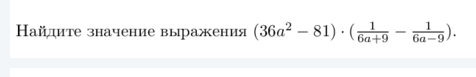 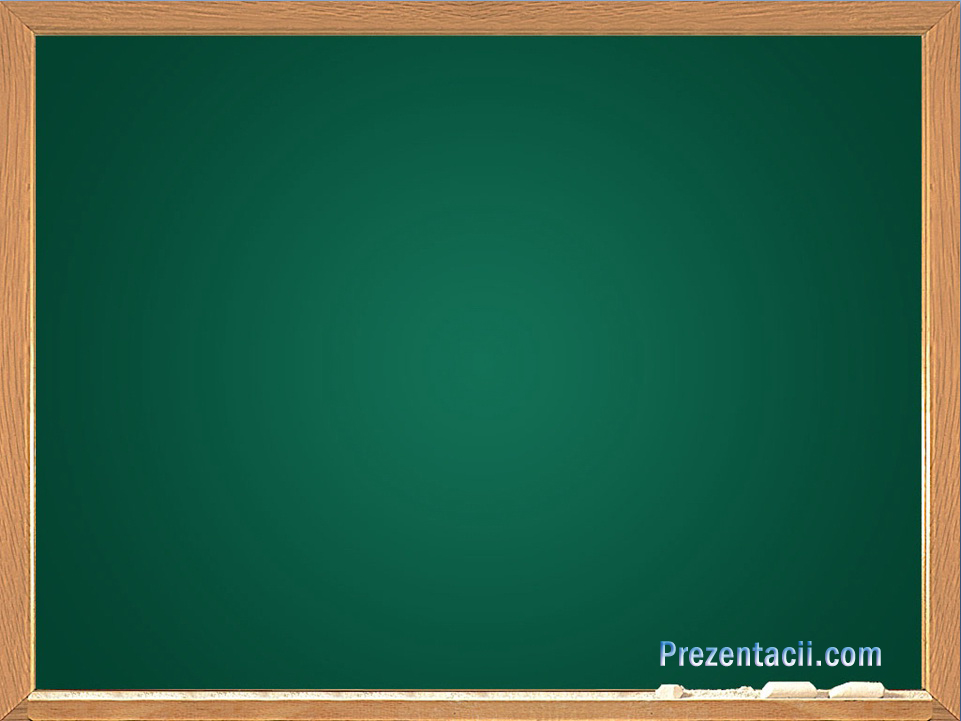 ЗАДАНИЕ 9
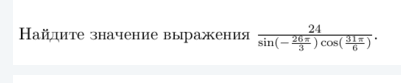 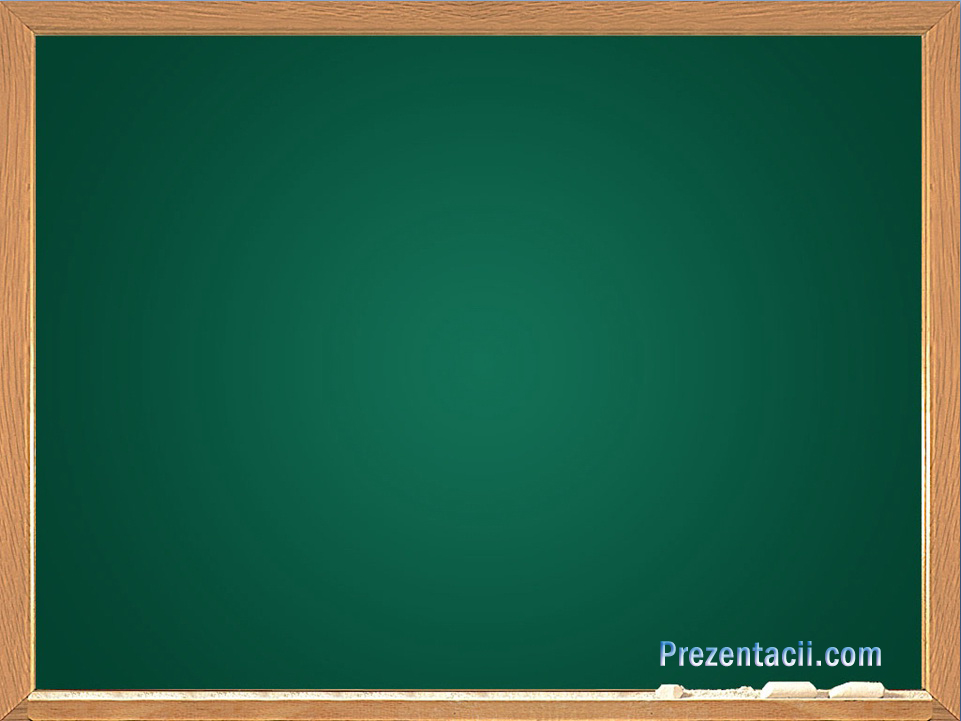 ЗАДАНИЕ 10
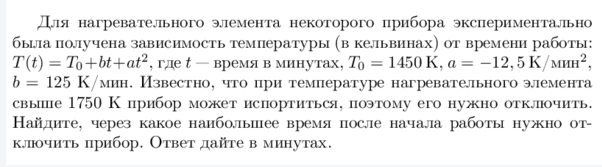 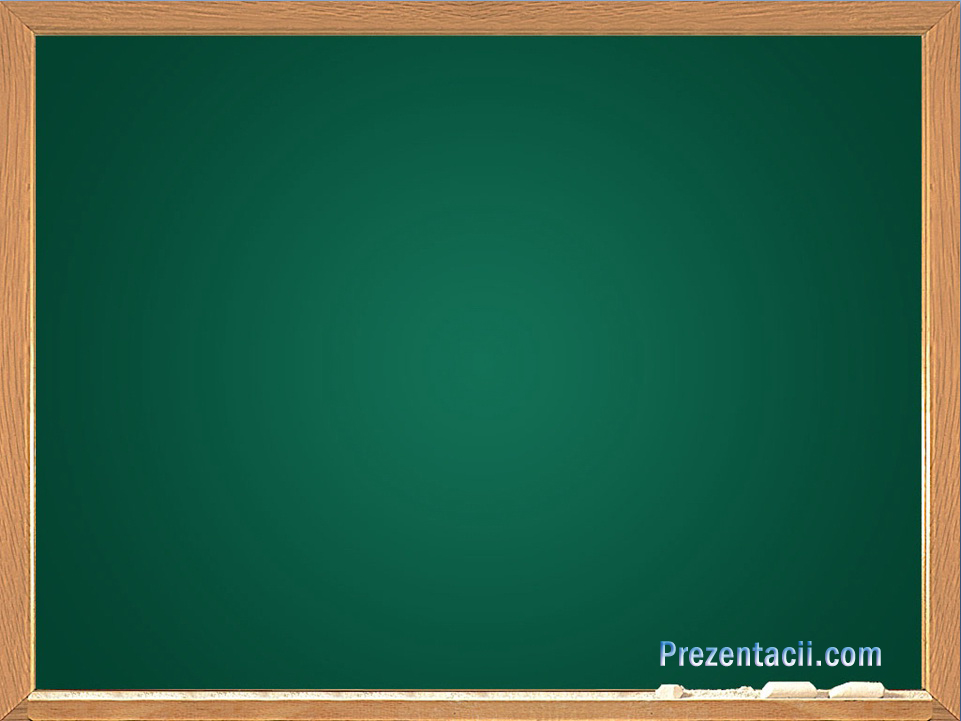 ЗАДАНИЕ 10
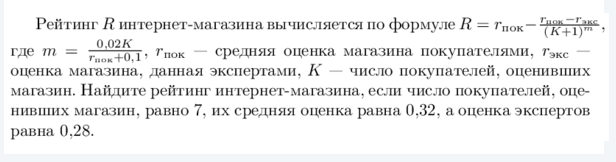 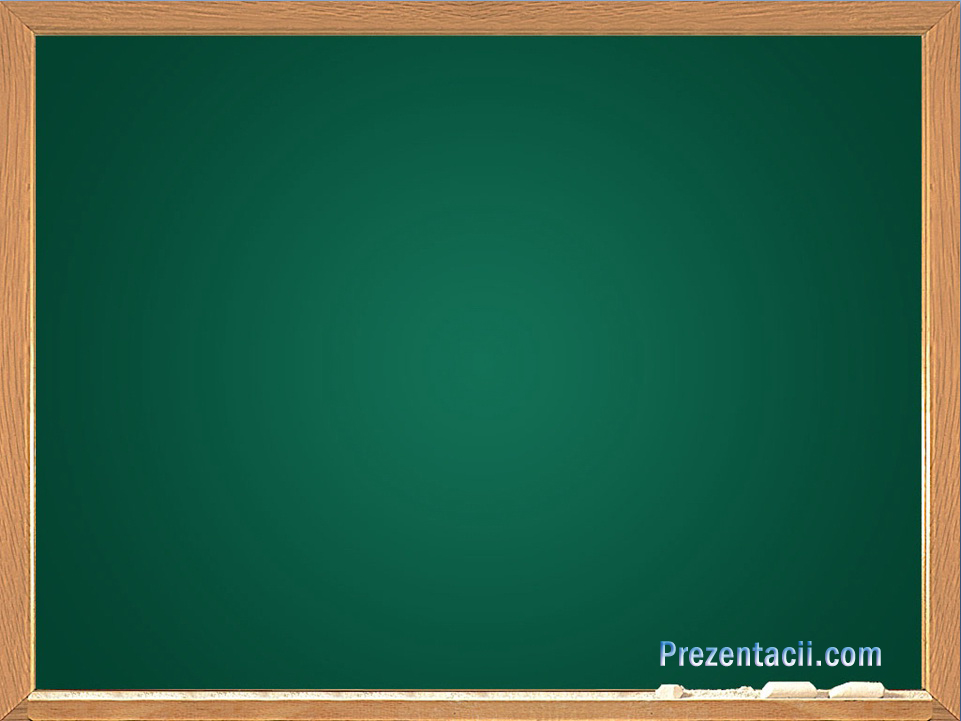 ЗАДАНИЕ 11
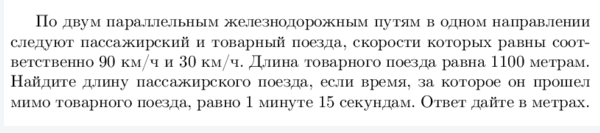